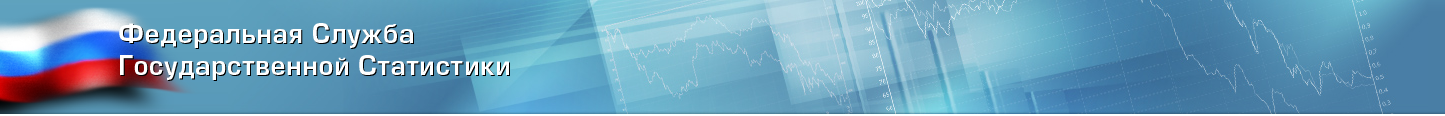 Инвестиции  в           основной капитал
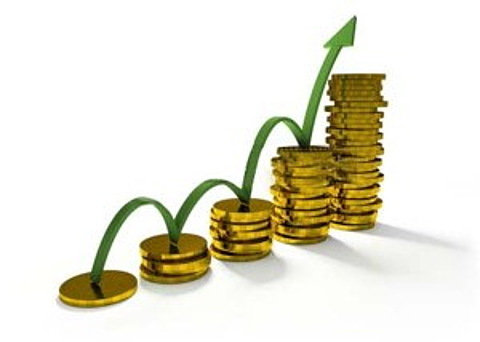 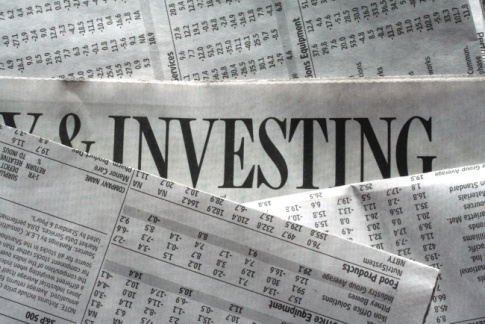 Понятия инвестиций и                 инвестиционной деятельности
Инвестиции  – денежные средства, ценные бумаги, иное имущество, в т.ч имущественные права, имеющие денежную оценку, вкладываемые в объекты предпринимательской и (или) иной деятельности в целях получения прибыли и (или) достижения иного полезного эффекта.

 Инвестиционная деятельность – вложение инвестиций и осуществление практических действий в целях получения прибыли или достижения иного полезного эффекта.
Субъекты инвестиционной    деятельности
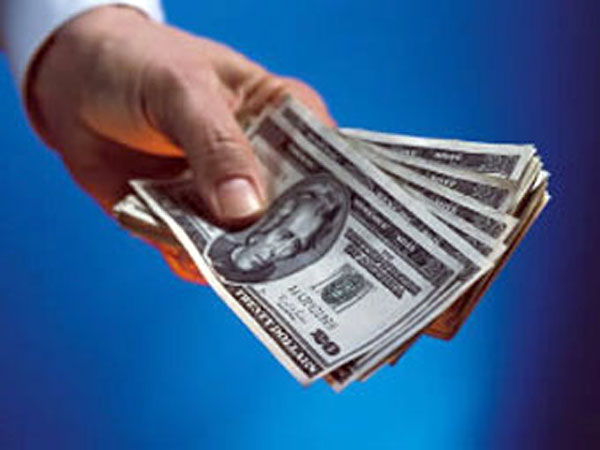 ЗЗЗЗАА
Пользователи объектов капитальных вложений  физические и юридические лица, в т.ч иностранные,  государственные органы, органы местного самоуправления, международные объединения и организации.
Инвесторы

физические и юридические лица, объединения юридических лиц, государственные органы, органы местного самоуправления, иностранные инвесторы.
Заказчики 

уполномоченные на то инвесторами физические и юридические лица, которые осуществляют реализацию инвестиционных проектов.
Подрядчики

физические и юридические лица, которые выполняют работы по договору подряда и (или) государственному или муниципальному контракту
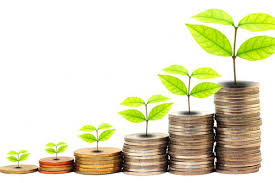 Понятие инвестиций в основной   капитал.
Инвестиции в основной капитал представляют собой :

- затраты на строительство, реконструкцию         ( включая расширение и модернизацию) объектов ;
- приобретение машин, оборудования, транспортных средств, производственного и хозяйственного инвентаря ;
- инвестиции в объекты интеллектуальной собственности ;
- затраты на улучшение земель ;
- культивируемые биологические ресурсы ;
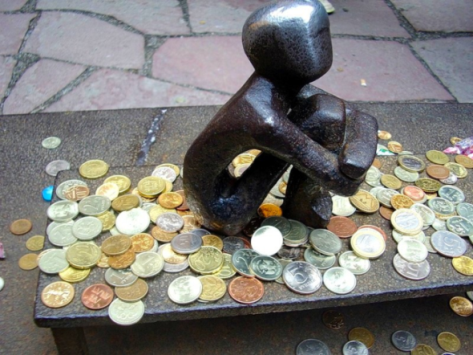 Структура инвестиций в основной капитал по видам основных фондов
инвестиции в жилые здания и помещения
инвестиции в здания (кроме жилых)
инвестиции в сооружения
Инвестиции в основной капитал подразделяются:
расходы на улучшение земель
инвестиции в транспортные средства
инвестиции в ИКТ оборудование
инвестиции в прочие машины и оборудование , включая хозяйственный инвентарь
инвестиции в объекты интеллектуальной собственности
прочие инвестиции
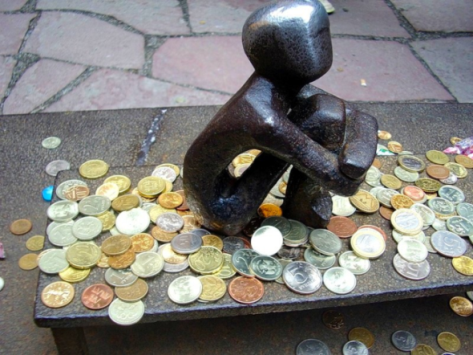 Структура инвестиций в основной капитал по направлениям воспроизводства основных фондов
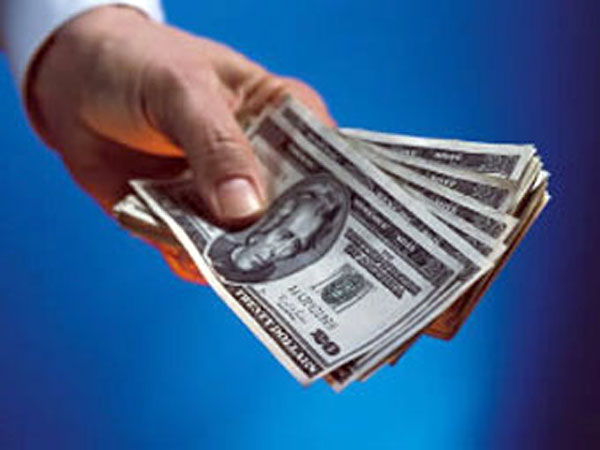 Структура инвестиций в основной капитал по источникам   финансирования
прибыль
Собственные средства
резервные фонды
страховые выплаты
Источники финансирования
кредиты банков
заемные средства других организаций
средства из бюджета
Привлеченные средства
средства внебюджетных фондов
инвестиции из-за рубежа
средства, привлеченные для долевого строительства
прочие привлеченные средства
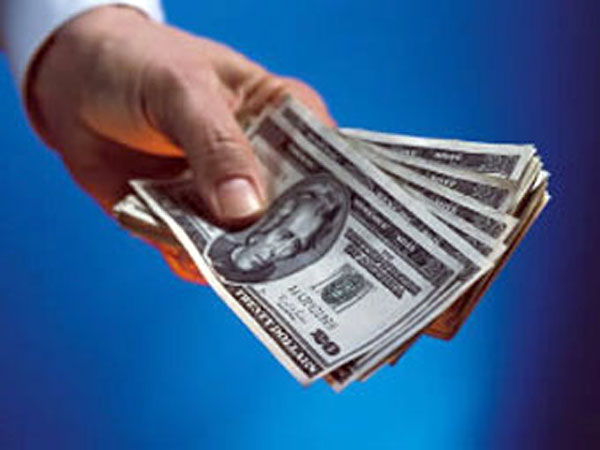 Что не включается в состав инвестиций в основной капитал
Не учитываются как инвестиции  в основной капитал :
затраты на приобретение основных фондов, ранее находившихся на балансе других организаций;
затраты на приобретение квартир в многоквартирных жилых домах ;
затраты на текущий и капитальный ремонт основных средств;
затраты на приобретение активов, цена которых менее 40 тыс. рублей, за исключением случаев, когда данные активы отражаются в бухгалтерском учете как основные средства.
затраты на приобретение земельных участков, объектов природопользования;
заключение договоров аренды, покупка лицензий, приобретение гудвилла, маркетинговых связей;
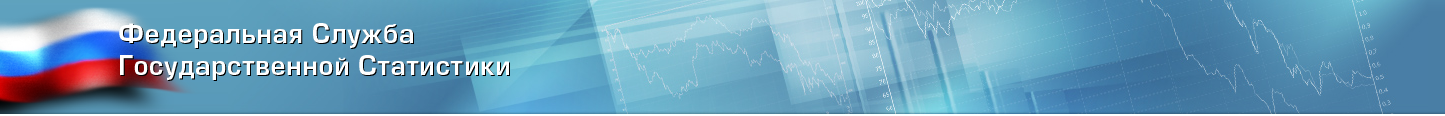 Спасибо за внимание !